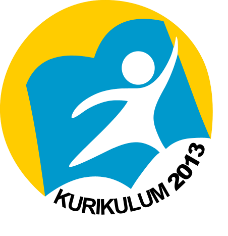 BENTUK DAN GEJALA GLOBALISASI
Pengertian GLOBALISASI PEREKONOMIAN
Globalisasi perekonomian merupakan suatu proses kegiatan ekonomi dan perdagangan, dimana negara-negara di seluruh dunia menjadi satu kekuatan pasar yang semakin terintegrasi, tanpa dirintangi lagi oleh batas teritorial antar negara.
Globalisasi Produksi
	Perusahaan multinasional (multinational corporations) kini gencar melakukan proses produksi atau relokasi industri ke berbagai negara, dengan tujuan menekan biaya produksi dan meraih laba yang lebih besar. Biasanya negara-negara berkembang akan dijadikan pilihan. 
Globalisasi Pembiayaan
	Perusahaan multinasional (multinational corporations) mempunyai akses untuk memperoleh pinjaman atau melakukan investasi pada semua negara di seluruh penjuru dunia. 
Globalisasi Tenaga Kerja
	Perusahaan multinasional (multinational corporations) akan mampu memanfaatkan tenaga kerja dari seluruh dunia sesuai kebutuhan. Sebagai contoh, staf profesional direkrut dari tenaga kerja yang memiliki kompetensi, keterampilan, serta pengalaman internasional. Sementara buruh kasar diperoleh dari negara berkembang. 
Globalisasi Jaringan Informasi
	Masyarakat suatu negara dapat dengan mudah dan cepat mendapatkan informasi dari berbagai negara di seluruh penjuru dunia karena kemajuan teknologi, antara lain, melalui siaran televisi internasional (CNN, BBC, Al-Jazeera), internet, media cetak, dan lainnya. 
Globalisasi Perdagangan
	Hal ini terwujud dalam bentuk penurunan atau penyeragaman tarif serta penghapusan berbagai hambatan. Dengan demikian kegiatan perdagangan pun menjadi semakin mudah, kompetitif, dan berkeadilan. Salah satu contoh globalisasi perdagangan adalah kerangka Masyarakat Ekonomi ASEAN.
Pengertian GLOBALISASI KEBUDAYAAN
Globalisasi kebudayaan, sebagai sebuah gejala tersebarnya nilai-nilai dan budaya tertentu ke seluruh dunia (sehingga menjadi budaya dunia atau world culture), telah berlangsung sejak lama. Meminjam pendapat Lucian W. Pye, cikal bakal persebaran budaya dunia dapat ditelusuri dari perjalanan para penjelajah Eropa Barat ke berbagai tempat di seluruh dunia. Dalam pengembaraannya, mereka menyebarkan budayanya melalui kontak dengan penduduk asli di daerah-daerah yang disinggahi.
Gejala GLOBALISASI KEBUDAYAAN
Berkembangnya globalisasi kebudayaan ditandai oleh berbagai gejala, antara lain :
Berlangsungnya pertukaran kebudayaan antar negara. 
Penyebaran prinsip multikulturalisme dan kemudahan akses individu terhadap kebudayaan lain di luar kebudayaannya. 
Berkembangnya turisme dan pariwisata. Banyak negara berusaha menampilkan beragam kekayaan budayanya untuk menarik sebanyak mungkin kunjungan wisatawan mancanegara. 
Semakin banyaknya perpindahan penduduk (migrasi) dari suatu negara ke negara lain hingga memunculkan kantung pemukiman tersendiri di negara tujuan. Sebagai contoh, di banyak negara, dapat ditemui adanya Pecinan (Chinatown) yang dihuni warga migran dari Republik Rakyat Tiongkok. 
Berkembangnya mode (fashion) global, seperti pakaian, perhiasan, tata rias, dan sebagainya. 
Bertambah banyaknya ajang-ajang berskala global, seperti Olimpiade, Piala Dunia Sepakbola, dan sebagainya.
Pengertian GLOBALISASI PENDIDIKAN
Globalisasi pendidikan terjadi ketika sistem pendidikan dalam suatu negara telah menyatu dalam sistem pendidikan dunia, menerapkan standar-standar tertentu (misalnya ISO 9001:2008 untuk sistem manajemen mutu pendidikan), serta diakreditasi oleh lembaga internasional. Globalisasi pendididikan sesungguhnya didorong oleh kebutuhan pasar akan tenaga kerja berkualitas dan memiliki daya saing tinggi. Dengan globalisasi pendidikan, diharapkan lulusan akan menguasai ilmu pengetahuan dan teknologi dengan baik, sehingga mampu bersaing di tingkat internasional.
Gejala GLOBALISASI PENDIDIKAN
Beberapa gejala berkembangnya globalisasi pendidikan, yakni :
Berkembangnya sekolah-sekolah maupun lembaga pendidikan yang bertaraf global, menerapkan kurikulum sesuai standar internasional, dan menggunakan bahasa Inggris sebagai bahasa pengantar. 
Dibukanya peluang seluas-luasnya bagi lembaga pendidikan dari berbagai belahan dunia untuk membuka cabang, perwakilan, atau mendirikan kampus di sepenjuru dunia.
QUIZ
Jelaskan 2 (dua) gejala Globalisasi Perekonomian yang Anda ketahui!
Jelaskan 2 (dua) gejala Globalisasi Pendidikan yang Anda ketahui!
Salam Sosiologi !